Муниципальное Бюджетное дошкольное образовательное учреждение Большеремонтненский детский сад «Солнышко»
Интернет- портфолио воспитателя
Лысенко Ольги Васильевны
Педагогическое кредо
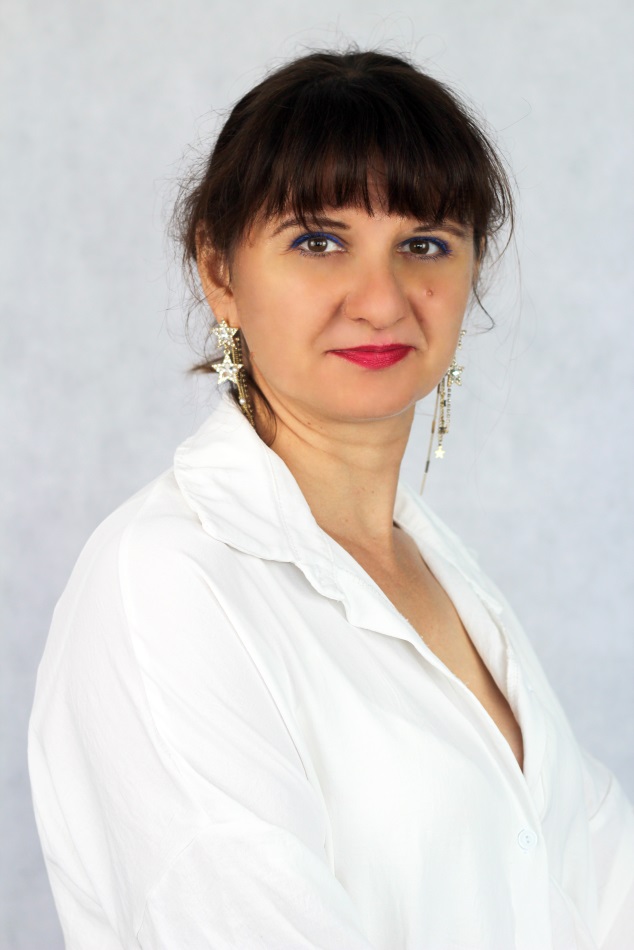 Быть воспитателем – это призвание. 
Это значит, хотеть и уметь снова и снова
 проживать детство с каждым ребенком, 
видеть мир его глазами,
 удивляться и познавать вместе с ним,
 быть не заметным,
 когда воспитанник занят своим делом,
 и незаменимым, когда ему нужна помощь и поддержка.
Педагогический стаж 5 лет
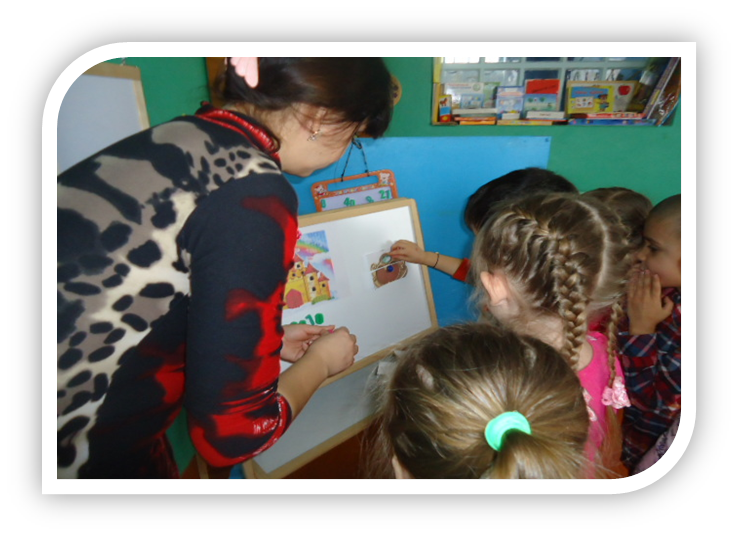 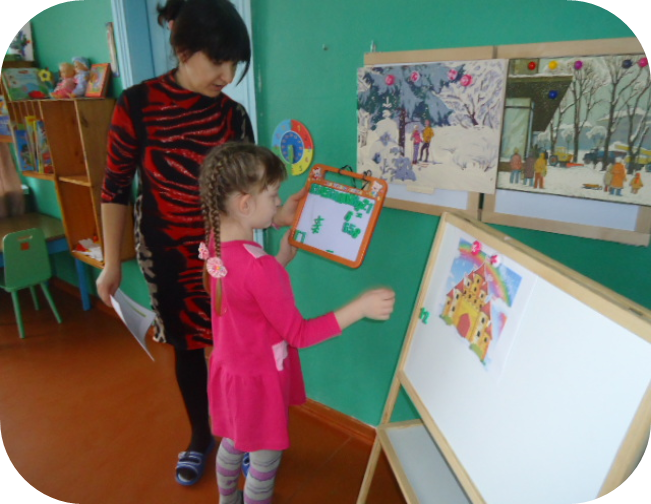 Образование
Среднее –профессиональное 
Воспитатель детей дошкольного возраста
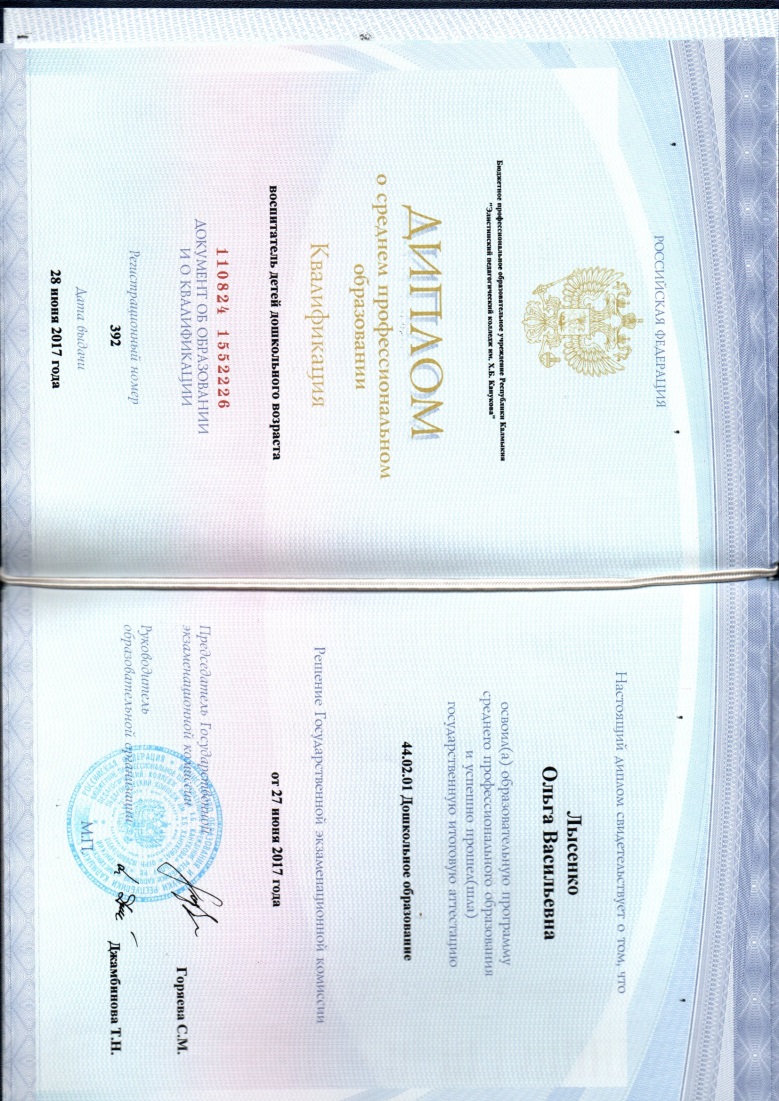 Дополнительное бразованиеФедеральное государственное бюджетное образовательное учреждение высшего образования «Калмыцкий государственный университет имени Б.Б. Городовикова»« Государственное и муниципальное управление»
В МБДОУ Большеремонтненский д/с «Солнышко» работаю с 2014 года (помощником воспитателя)
С 2017 года переведена на воспитателя.
В своей работе я считаю 
что Воспитатель – это даже не профессия,
а настоящее призвание.
Важную роль в выборе моей профессии
Сыграла заведующая нашим детским садом,
Цебулевская Ольга Владимировна,
Именно она пригласила меня на работу, но с условием, что я получу диплом воспитателя.
Я согласилась. Поступила и окончила Элистинский педагогический колледж им Х.Б. Канукова.
Для меня воспитатель- это прежде всего
 человек, который с любовью
 и пониманием передает частичку своих чувств, знаний,
умений, жизненного опыта тем, кого он обучает.
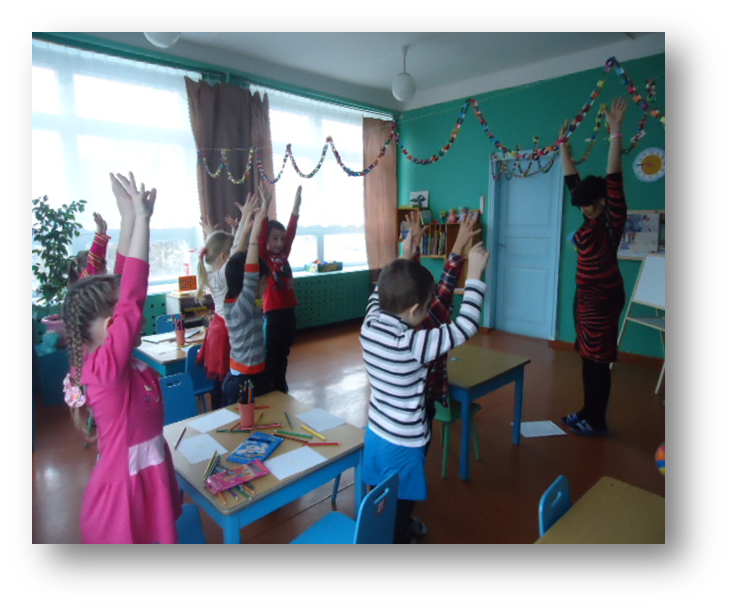 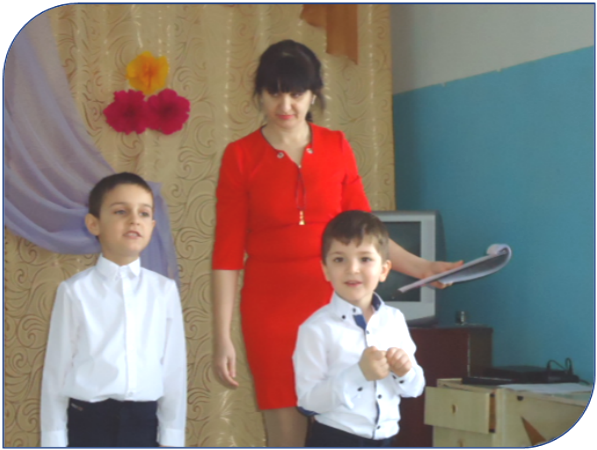 СПАСИБО ЗА ВНИМАНИЕ!!!
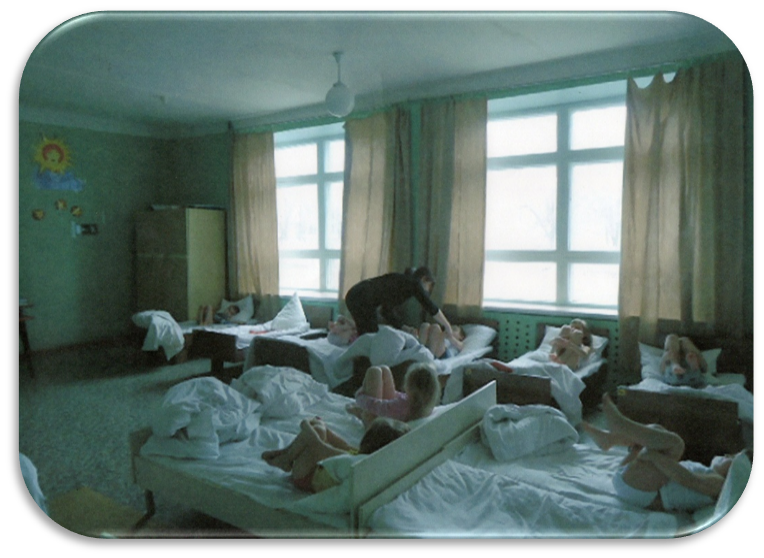 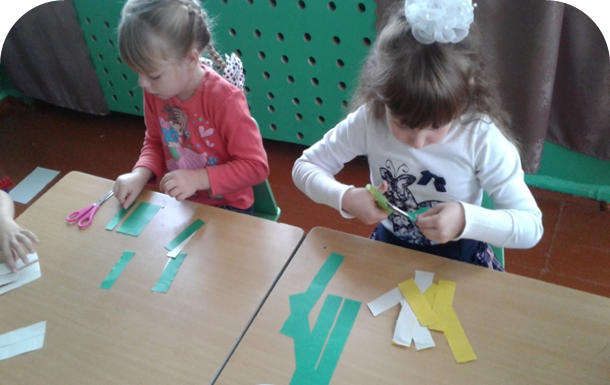